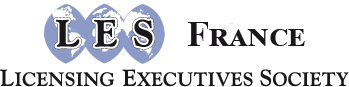 Actualité DU DROIT DE LA PROPRIETE INTELLECTUELLE
Assemblée Générale – LES FRANCE
Paris – 10 décembre 2019

Jean-Hyacinthe de Mitry, Associé, Gide
1.
transposition du « paquet marques »
2.
« ANTI-SUIT INJUNCTIONS » et « ANTI-ANTI-SUIT INJUNCTIONS »
3.
L’administration de la preuve a l’epreuve de la loi sur le secret des affaires
4.
CJUE, 12 septembre 2019, C-688/17, Bayer Pharma
1. 	transposition du « paquet marques »
Source : Directive UE n° 2015/2436 du 16 décembre 2015 sur les marques
Date de transposition : 14 janvier 2019 / 14 janvier 2023 selon les dispositions
Transposée par la plupart des Etats membres entre décembre 2018 et aujourd’hui
Transposition en France : 
Loi PACTE du 22 mai 2019 (art. 201) : autorise le gouvernement à légiférer par ordonnance
Ordonnance n°2019-1169 du 13 novembre 2019
Entrée en vigueur : 
à la date d’entrée en vigueur du Décret d’application et au plus tard le 15 décembre 2019
à l’exception de certaines dispositions entrant en vigueur le 1er avril 2020
Projet de Décret publié par la DGE le 1er décembre 2019
1. 	transposition du « paquet marques »
Une révolution : le transfert à l’INPI du contentieux des actions en nullité et déchéance de marques au principal (nouvel art. L716-5 CPI) (EV : 1er avril 2020)
L’INPI a compétence exclusive pour statuer sur :
Les actions en nullité fondées sur des motifs de nullité absolus
Les actions en nullité fondées sur des motifs de nullité relatifs, sauf lorsque le droit antérieur est :
Un droit d’auteur, un dessin ou modèle protégé ou un droit de la personnalité
Les actions en nullité intentées lorsque l'agent ou le représentant du titulaire d'une marque protégée dans un Etat partie à la convention de Paris, a indûment enregistré ladite marque en son propre nom
Les actions en nullité formées contre les marques collectives ou de garantie
Les actions en déchéance pour défaut d’usage
Les actions en déchéance pour dégénérescence ou parce que la marque est devenue trompeuse
Actions ouvertes à tous ; Titres exécutoires ; « Article 700 » avec barème 
Recours en réformation (effet dévolutif) et sont suspensifs
1. 	transposition du « paquet marques »
Suite  
Les TGI gardent leur compétence exclusive pour statuer sur :
Les actions relatives aux marques autres que les actions en nullité et déchéance (notamment contrefaçon) 
Les actions en nullité fondées sur un droit d’auteur, un dessin ou modèle ou un droit de la personnalité
Les actions en nullité ou déchéance formées :
à titre reconventionnel, ou
à titre connexe à toute autre demande relevant de la compétence du tribunal, ou
alors que des mesures probatoires (ex. saisie-contrefaçon) ou provisoires ou conservatoires (ex. référé-interdiction) ont été ordonnées avant l’action au fond et sont en cours d’exécution
1. 	transposition du « paquet marques »
De réelles nouveautés (sélection) :
Conditions de validité de la marque
Suppression de l’exigence de représentation graphique 
Le signe doit être apte à être représenté dans le registre, de manière à permettre à toute personne de déterminer précisément et clairement l'objet de la protection
Extension de la liste des droits antérieurs faisant obstacle à l’enregistrement d’une marque
Nom commercial, enseigne et nom de domaine, dont la portée n’est pas seulement locale ; nom d’une entité publique ; marque protégée dans un Etat Conv. Paris enregistrée indûment par agent
Modification de la procédure d’opposition
Extension de la liste des droits servant de base à l’opposition (tous les droits antérieurs sauf droit d’auteur, DM, droit de la personnalité)
Possibilité d’invoquer plusieurs droits dans une opposition
Alourdissement de la preuve d’usage (pour les 5 ans précédant le dépôt litigieux et pour chaque produit et service invoqué)
1. 	transposition du « paquet marques »
De réelles nouveautés (sélection) :
Refonte du régime des marques collectives, avec création de la marque de garantie
Création de chefs d’irrecevabilité à des fins de sauvegarde des droits acquis :
Action en nullité fondée sur une marque antérieure non utilisée 
Dans les 5 ans précédant la demande en nullité
Et/ou dans les 5 ans précédant le dépôt (ou la priorité) du signe postérieur
Action en nullité fondée sur une marque antérieure qui, au moment du dépôt (ou priorité) de la marque contestée, n’aurait pas permis d’obtenir l’annulation de celle-ci
Marque antérieure ayant acquis son caractère distinctif ou sa renommée postérieurement au 2nd dépôt
Retenue applicable aux produits soupçonnés d’être contrefaisants, sans devoir démontrer le risque de commercialisation dans l’UE
Disposition anti-jurisprudence Nokia/Phillips de la CJUE ; reprise de la directive
1. 	transposition du « paquet marques »
De nombreux changements, plus ou moins formels (sélection) :
Refonte de la majorité des articles et renumérotation
Introduction dans la loi de solutions jurisprudentielles préexistantes
Ex. Rintisch (usage sous une forme modifiée) 
Introduction de dispositions nouvelles, mais dont le résultat pouvait déjà être obtenu par d’autres moyens de droit
Ex: Mauvaise foi, en tant que motif absolu de nullité ; action du titulaire d’une marque d’un pays Conv. De Paris dont la marque a été indument enregistrée par l’agent
Même résultat par la fraude ou l’action en revendication
Modifications textuelles pour coller à la directive, plus fidèlement que ne l’avait fait la loi de 1991
Ex. Limitations au monopole (art. L713-6) 
Susceptible d’influer sur la pratique, qui restait parfois en décalage avec le droit UE
2. 	« ANTI-SUIT INJUNCTIONS » ET « ANTI-anti-suit injunctions »
TGI Paris (réf.), 8 novembre 2019, n°19/59311, IP Com / Lenovo
Faits
IP Com détient des brevets essentiels sur la technologie UMTS/3g, déclarés à l’ETSI, et a fait une offre de licence à Lenovo, qui l’a refusée
Mars 2019  : Lenovo saisit un tribunal US pour la fixation des conditions d’une licence FRAND mondiale
Juillet 2019 : IP Com lance une action en contrefaçon de brevet contre Lenovo au Royaume-Uni
Sept. 2019 : Lenovo demande au juge US d’interdire à IP Com de poursuivre cette action au Royaume-Uni et plus généralement de l’attaquer sur le fondement des brevets en cause, partout dans le monde, dans l’attente de l’issue de la procédure aux USA (antisuit injunction) – Audience prévue le 14 nov. 19
16 oct. 2019 : IP Com fait réaliser une saisie-contrefaçon chez Lenovo 
25 oct. 2019 : IP Com saisit le TGI de Paris en référé d’heure à heure pour une audience le 6 nov. 2019 pour qu’il soit ordonné à Lenovo de retirer sa demande d’anti-suit injunction aux USA / Même demande au Royaume-Uni
30 oct. 2019 : Lenovo demande au juge US d’avancer son audience avant le 6 nov. 2019 (Rejet)
2. 	« ANTI-SUIT INJUNCTIONS » ET « ANTI-anti-suit injunctions »
Décision
L’exception d’incompétence formée par Lenovo est rejetée
S’il est fait droit à l’anti-suit injunction par le juge US, un dommage sera subi sur le territoire français
L’exception de litispendance formé par Lenovo est rejetée
Les deux actions n’ont pas le même objet : l’action aux USA tend au prononcé d’une anti-suit injunction dans le cadre d’une procédure de détermination d’une licence FRAND, alors que l’action en France tend à préserver la liberté d’action du breveté
Les anti-suit injunctions ne sont pas admissibles entre Etats-Membres de l’UE
Principe de confiance mutuelle entre les systèmes juridiques des Etats membres (CJUE, Turner/Grovit, C-159/02)
L’ordre public international français ne reconnaît pas la validité d’une anti-suit injunction d’origine non-UE 
elle constitue une interférence dans la compétence des juridictions, notamment à définir librement leur propre compétence internationale
possible si elle tend à faire respecter une clause attributive de compétence ou une clause compromissoire, ce qui n’est pas le cas en l’espèce
Conséquence : 
Lenovo doit retirer sa demande d’anti-suit aux USA (et s’abstenir d’en former une nouvelle), en ce qu’elle vise la France, sous peine d’une astreinte de 200 000 euros / infraction / jour de retard
2. 	« ANTI-SUIT INJUNCTIONS » ET « ANTI-anti-suit injunctions »
Tribunal régional de Munich, 11 juillet 2019, Nokia / Daimler
Faits :
Nokia détient des brevets essentiels sur une technologie cellulaire et réclame la prise de licences par Continental, dans le domaine automobile. Des échanges ont lieu.
Mars 2019 : Nokia assigne Daimler (client de Continental) en Allemagne
Mai 2019 : Continental saisit un tribunal US pour la fixation des conditions d’une licence FRAND mondiale
Juin 2019 : Continental demande au juge US d’interdire à Nokia de poursuivre son action contre Daimler, ou de l’attaquer ainsi que ses clients sur le fondement des brevets en cause, dans l’attente de l’issue de la procédure FRAND US
Nokia réplique en demandant au Tribunal de Munich une injonction anti-antisuit
Décision :
Le Tribunal ordonne à Continental le retrait de la demande d’anti-suit injunction US 
Continental s’est exécutée début septembre
Appel en cours devant le Tribunal régional supérieur de Munich
Lors d’une première audience, le Président de la Cour aurait fait valoir une contradiction dans la décision de première instance lui reprochant en quelque sorte de traiter le mal (une anti-suit injunction) par le mal (une anti-anti-suit injunction)
3.	L’ADMINISTRATION DE LA PREUVE à l’épreuve de la loi secret des affaires
Avant le début de la procédure : la saisie-contrefaçon
Des intérêts en conflit :
Le requérant souhaite recueillir un maximum d’informations, mais il sait que trop saisir peut mettre la validité des opérations en danger
La partie saisie souhaite ne pas trop divulguer, mais elle sait qu’une résistance excessive peut se retourner contre elle au tribunal 
L’huissier est requis (et payé) par le requérant, mais il s’agit d’un officier ministériel indépendant, qui obéit à une déontologie stricte et est lié par les termes de l’ordonnance le commettant 
En pratique, la partie saisie demande à l’huissier
De caviarder les informations non pertinentes, et 
De mettre sous enveloppe scellée, les documents pertinents contenant des informations confidentielles, l’ouverture étant décidée après un débat contradictoire devant la juridiction  
En pratique, l’huissier décide quelle information est réellement confidentielle (procédés de fabrication, marge) et quelle information, même présentée comme confidentielle par le saisi, peut être divulguée au saisissant (preuve de la reproduction des caractéristiques invoquées, quantités vendues…) 
La loi Secret des affaires a-t-elle modifié les pratiques?
3.	L’ADMINISTRATION DE LA PREUVE à l’épreuve de la loi secret des affaires
TGI Paris (réf.), 7 juin 2019, Ceva Santé animale / Bayer
Nov. 2017 : Ceva  informe Bayer de son intention de lancer un produit vétérinaire en Europe ; Bayer répond que ce brevet contrefait probablement l’un de ses brevets
Ceva obtient une AMM en avril 2019 et lance un site internet dédié à ce produit
20/05/19 : Bayer fait procéder à une saisie-contrefaçon.  L’huissier place certains documents sous scellés, tout en faisant état d’une partie des informations scellées dans son procès-verbal.
21/05/19 : Ceva saisit le tribunal pour demander  que ces informations soient déclarées confidentielles et qu’il soit fait interdiction à Bayer de les utiliser en France et à l’étranger
28/05/2019 : audience
3.	L’ADMINISTRATION DE LA PREUVE à l’épreuve de la loi secret des affaires
CA Paris (réf.), 5 octobre 2019, Sanofi/ Mylan
Sanofi détient des droits sur un brevet portant sur un stylo injecteur d’insuline jetable
Elle apprend que le groupe indien Biocon, qui exploite un stylo présentant, selon elle, les mêmes caractéristiques, a conclu un partenariat avec Mylan en vue de commercialiser ce produit en Europe
08/06/18 : Sanofi fait procéder à diverses saisies dans les locaux de Mylan
18/06/19  : Sanofi fait procéder à diverses saisies dans les locaux du tiers stockant les produits
20-21/06/19  : Mylan assigne en référé-rétractation, afin notamment de :
Faire procéder à la mise sous scellés de certaines pièces, selon elle, confidentielles
Faire nommer un expert afin de procéder au tri des pièces 
Faire interdiction à Sanofi d’utiliser les documents dans des procédures étrangères
3.	L’ADMINISTRATION DE LA PREUVE à l’épreuve de la loi secret des affaires
Dans les deux affaires, les juges appliquent les principes suivants :
Le juge doit procéder à une balance des intérêts entre :
Le droit à la protection des secrets d’affaires de la partie saisie, et 
Le droit du breveté d’avoir accès même avant l’établissement de la matérialité de la contrefaçon, à tous les documents, même confidentiels, nécessaires à la démonstration de la contrefaçon. Faute de quoi, la procédure de saisie-contrefaçon serait privée de son efficacité.  
Utilisation des documents saisis dans une procédure étrangère
Il n’y a pas lieu d’interdire l’utilisation des moyens de preuve régulièrement obtenus en France au soutien d’autres actions à l’étranger sur la contrefaçon alléguée.
Il ne saurait en effet être considéré que des éléments saisis aux fins d’établir une atteinte aux droits de propriété en France ne pourraient pas ensuite être utilisés dans d’autres instances en contrefaçon à l’étranger, aux risques et péril du saisissant, en application des dispositions de la loi n°80-538 du 16 juillet 1980. 
Aucun élément ne permet de suspecter une utilisation à d’autres fins que la poursuite de la contrefaçon ou la prévention d’une commercialisation, alors que des actions à l’étranger sont actuellement en cours.
3.	L’ADMINISTRATION DE LA PREUVE à l’épreuve de la loi secret des affaires
Après le début de la procédure : Mesures de préservation de la confidentialité des pièces
Avant la loi Secret des affaires : arrangement au cas par cas avec le juge. Degré élevé d’imprévisibilité. 
Désormais, si une partie soutient que la communication d’une pièce est susceptible de porter atteinte à un secret d’affaires, le juge peut décider de : 
Examiner le document seul et, si nécessaire, recueillir l’avis du représentant de la ou des partie(s) pour décider si et comment la confidentialité devra être préservée
Ordonner la communication d’extraits, d’un résumé ou de la totalité du document 
Restreindre l’accès à un nombre limité de personnes pour chaque partie
Ordonner la tenue d’une audience à huis clos
Adapter la rédaction du jugement de façon à préserver la confidentialité des informations contenues
Les personnes ayant accès à un document déclaré confidentiel sont liées par la confidentialité
Dispositif offrant une base légale à la partie cherchant à défendre la confidentialité, tout en maintenant une flexibilité pour le juge
3.	L’ADMINISTRATION DE LA PREUVE à l’épreuve de la loi secret des affaires
Affaire Conversant Wireless Licensing v. LG Electronics
Contexte :
2011: Conversant Wireless Licensing (alors Core Wireless) a acquis de Nokia un portefeuille de brevets en matière de technologie de téléphonie mobile (2000 brevets dont 1200 ont été déclarés à l’ETSI comme essentiels à la 2G, 3G or 4G)
2012-2014: CW et LG échouent à trouver un accord sur les conditions d’une licence FRAND
Septembre 2014: CW assigne LG sur la base de 5 brevets en demandant au tribunal de condamner LG à lui verser une redevance FRAND de 1.25 USD par produit sur ses ventes à venir + 0.75 USD par produit vendu à titre de dommages-intérêts
17 Avril 2015: le TGI de Paris rejette la demande au motif que CW ne prouve pas le caractère essentiel de ses brevets
CW interjette appel. Dans le cadre de la procédure d’appel, chaque partie sollicite la communication de contrats détenus par l’autre partie, supposément utiles à la détermination d’une redevance FRAND
Août 2018 : les parties invoquent la nouvelle Loi Secret des affaires pour solliciter des mesures spécifiques de protection de leurs secrets d’affaires
Plusieurs audiences de procédure ont été organisées pour traiter cette question
3.	L’ADMINISTRATION DE LA PREUVE à l’épreuve de la loi secret des affaires
Cour d’appel de Paris (JME), 9 octobre 2018
Ordonne la production de contrats entre CW et des tiers, en lien avec les brevets en cause et utiles à la détermination de la redevance FRAND, aux conditions suivantes :  
Etape 1: Communication complète aux avocats
Etape 2: Les avocats rédigent une note pour le juge, expliquant quel(s) élément(s) devrai(en)t être considéré(s) ou non
Etape 3: Le cas échéant, le juge ordonnera des mesures de protection
Cour d’appel de Paris (JME), 26 janvier 2019
Organisation des suites de la procédure par le juge et les avocats
2 versions des conclusions:
Une complète avec les passages confidentiels surlignés
Une, sans référence aux informations confidentielles
Audience sur 3 jours : alternativement publiques ou non, en fonction du point discuté
Cour d’appel de Paris, 16 avril 2019
Confirme la décision du TGI du 17 avril 2015
Pas de mesures de protection de la confidentialité dans le jugement, ce dernier ne contenant aucune information confidentielle
4.	 CJUE, 12 septembre 2019, C-688/17, Bayer Pharma
Article 9 § 7 - Directive 2004/48 sur le respect des droits de propriété intellectuelle :
Dans les cas où les mesures provisoires sont abrogées ou cessent d’être applicables en raison de toute action ou omission du demandeur, ou dans les cas où il est constaté ultérieurement qu’il n’y a pas eu atteinte ou menace d’atteinte à un droit de propriété intellectuelle, les autorités judiciaires sont habilitées à ordonner au demandeur, à la demande du défendeur, d’accorder à ce dernier un dédommagement approprié en réparation de tout dommage causé par ces mesures. 
Considérant 22 - Directive 2004/48 :
Il est également indispensable de prévoir des mesures provisoires  permettant de faire cesser immédiatement l’atteinte sans attendre une décision au fond, dans le respect des droits de la défense, en veillant à la proportionnalité des mesures provisoires en fonction des spécificités de chaque cas d’espèce, et en prévoyant les garanties nécessaires pour couvrir les frais et dommages occasionnés à la partie défenderesse par une demande injustifiée. Ces mesures sont notamment justifiées lorsque tout retard serait de nature à causer un préjudice irréparable au titulaire d’un droit de propriété intellectuelle.
Faits 
Bayer a obtenu une interdiction provisoire à l’encontre Richter Gedeon et Exeltis, sur le fondement d’un brevet ultérieurement annulé
Le droit hongrois est silencieux sur les conséquences de l’exécution d’une mesure d’interdiction provisoire abrogée mais Richter Gedeon et Exeltis forment une demande indemnitaire contre Bayer
Bayer s’y oppose au motif que ces sociétés ont elles-mêmes causé le préjudice qu’elles prétendent avoir subi en ayant intentionnellement et illégalement introduit les produits en cause sur le marché
4.	 CJUE, 12 septembre 2019, C-688/17, Bayer Pharma
Décision 
La constatation du caractère injustifié d’une demande de mesures provisoires suppose, avant tout, l’absence de risque qu’un préjudice irréparable soit causé au titulaire d’un droit de propriété intellectuelle en cas de retard dans l’adoption des mesures sollicitées par lui. 
Lorsqu’un défendeur commercialise son produit alors même qu’il existe un brevet de nature à y faire obstacle, la demande de mesures provisoires ne saurait a priori être « injustifiée ».
L’abrogation des mesures n’est pas en elle-même un élément déterminant du caractère « injustifié »
La cour de renvoi doit toutefois vérifier que le demandeur n’a pas fait un usage abusif des mesures, en prenant dûment en compte toutes les circonstances objectives de l’affaire, y compris le comportement des parties
En conséquence, le texte ne s’oppose pas à une loi nationale prévoyant qu’il n’ y a pas lieu à indemniser le préjudice subi par le défendeur qui n’aurait pas eu un comportement conforme aux attendus, dès lors qu’elle permet au juge de prendre en compte toutes les circonstances de l’affaire aux fins, notamment, de vérifier que le demandeur n’a pas fait un usage abusif des mesures.
Jean-Hyacinthe de Mitry
Associé | Partner - Gide Paris
Propriété Intellectuelle, Télécoms, Médias & Technologies
+33 (0)1 40 75 29 86
mitry@gide.com
MERCI POUR VOTRE ATTENTION !